С Новым годом!!!
В школе шумно , раздаётся
Беготня и шум детей
Знать, они не для ученья
Собрались сегодня в ней!!!
Ёлка светится огнями,Сказка рядом…
Подарки!!!
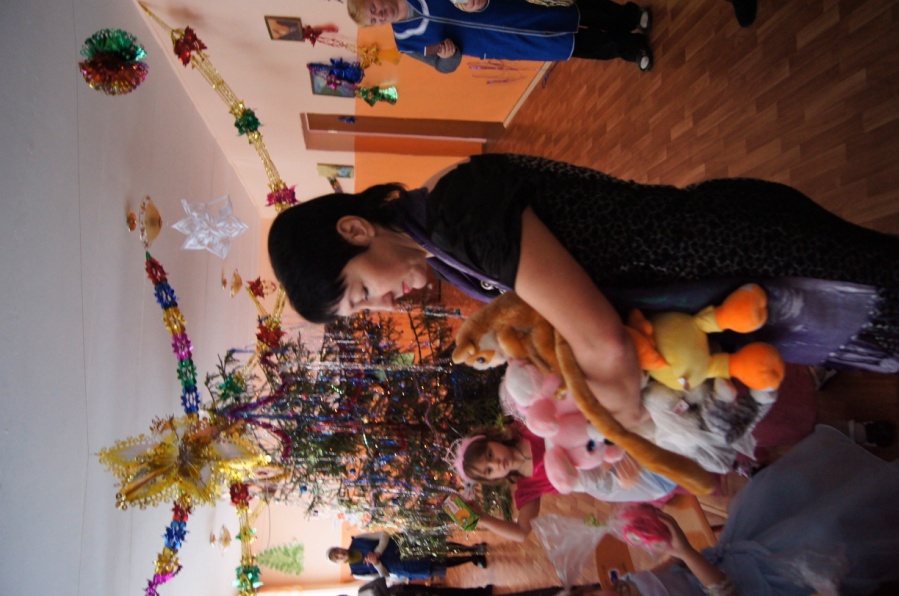 А Снегурочка , девчушка.Раздаёт гостям  игрушки,Шоколадки, апельсины,Яблоки и мандарины!!!
Ура!!! Каникулы!!!
Наш класс!
Презентацию подготовила: Пичурова Е.В.
Аламасовский филиал МБОУ « Нарышкинская СОШ»       
2012 год